10042: Smith Numbers
★★★☆☆
題組：Problem Set Archive with Online Judge
題號：10042: Smith Numbers
解題者：陳健民
解題日期：2017年5月9日
題意：給定一正整數n (n < 109)，找出大於n的第一個Smith Number。 

Smith Number : 當一正整數的質數因數分解出的所有因數各位相加 等於 該正整數的各位相加，該數即為Smith Number (質數被排除在外)。
1
題意範例：
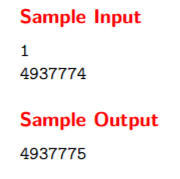 2
題意範例：  

				
				  4937775 = 
					3 ． 5 ． 5 ． 65837


				3 + 5 + 5 + 6 + 5 + 8 + 3 + 7 = 42
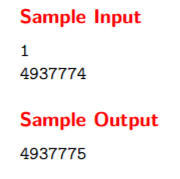 3
題意範例：  

				
				  4937775 = 
					3 ． 5 ． 5 ． 65837


				3 + 5 + 5 + 6 + 5 + 8 + 3 + 7 = 42

				4 + 9 + 3 + 7 + 7 + 7 + 5 = 42
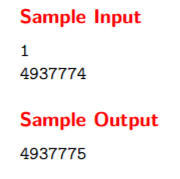 4
解法：由輸入的正整數n+1開始向上找，先判斷是否為質數，如果是就跳過，如果不是就進行質因數分解，再來直接判斷因數各位相加是否等於該數各數相加。
5
6